Trigeminal Neuralgia
Youman chap. 171
Trigeminal Neuralgia (AKA tic douloureux)
Trigeminal neuralgia (TN) is a disorder characterized by recurrent unilateral brief, electric, shock-like pain, abrupt in onset and termination, limited to the distribution of one or more divisions of the trigeminal nerve, often triggered by tactile stimuli, on one side of the face, with no neurologic deficit.
TN is classified as follows:
Classic (primary or idiopathic).
 Most TN patients (>85%) have classic TN .
Symptomatic (or secondary )
Intrinsic  
Brainstem  pathology  with  trigeminal  nerve, nuclei, Tract  involvement  (e.g.,  multiple  sclerosis  [MS]  or lacunar  infarction). 
Extrinsic  cerebellopontine  angle  pathology
Neoplasms,  benign  or  malignant.
Nonneoplastic  cysts  such as  epidermoid,  dermoid,  or  arachnoid  cysts.
Vascular  lesions such  as  aneurysms  or  arteriovenous  malformations.
Atypical  TN 
Persistent  background  facial  pain  of moderate  intensity.
Pathology
In  the  majority  of  patients  with  classic  TN,  the  pain is  generated  because  of  compression  of  the  trigeminal  nerve  at the  root  entry  zone  (point  in  the  proximal  nerve  root [oberstiener redlich zone] central oligodendrocyte  myelin  persists  and  has  not  yet  given  way  to peripheral  Schwann  cell  myelin).  
The  plaques  of  demyelination that  occur  lead  to  hyperexcitability  of  exposed  and  potentially injured  afferents,  which  results  in  after discharges  large  enough to  cause  a  nonnociceptive  signal  being  perceived  as  pain. مثل الواير المكطوع ينتل 


In  patients  with  bilateral  TN,  the incidence  of  MS  is  much  higher especially  in  a  younger  patient  (<40  years  old),  should  trigger  consideration  of  MS  as  an  underlying  cause.
Hypertension  is  a  risk  factor  in  women  
A  history  of  TN  in  a  first-degree  relative  is  also a  minor  risk  factor.
Pathophysiology
The  etiology  of  TN  is related  to  abnormal  conduction  within  the  trigeminal  nerve  possibly  due  to  changes  in myelin  induced  by  pulsatile  mechanical  trauma  from  an  adjacent vessel.  
At  the  point  just  before  it  enters  the  brainstem,  there  is  a  short  segment  where  nerve  axons  are  still  ensheathed  in  central  myelin  (produced  by  oligodendrocytes),  but  after  a  few millimeters,  there  is  a  transition  to  peripheral  myelin  (produced by  Schwann  cells).  
The  region  of  this  transition  is  called  the Obersteiner-Redlich  zone.  
Severe  damage  to  myelin  as  well  as axon  loss  within  the  nerve  adjacent  to  the  site  of  compression.


Sensory  loss  with  burning pain  is  a  sign  of  trigeminal  neuropathic  pain  (TNP);  if  it  occurs after  a  previous  destructive  procedure,  this  is  called  trigeminal deafferentation  pain  (TDP).  
Allodynia  and  dysesthesia  with  a history  of  herpes  zoster  suggest  postherpetic  neuralgia  (PHN).
EPIDEMIOLOGY 
The incidence slightly higher in women at all ages.
increases with age. 
Peak incidence is between ages 50 and 60. 
Pediatric TN rare and is less than 1.5% of all TN cases.
Bilateral involvement is present in only 5% of cases.

Site
Most common site V2.
Second most common V3.
V1 in isolation in only 5% of cases.
Unilateral 97% .
Right up to 60% .
Diagnostic Criteria for Classic Trigeminal Neuralgia 
Paroxysmal attacks of pain lasting from a fraction of a second to 2 minutes that affect one or more divisions of the trigeminal nerve.

Pain that has at least one of the following characteristics: 
Intense, sharp, superficial, or stabbing precipitated from trigger areas or by trigger factors .
Attacks that are similar in individual patients .
No clinically evident neurological deficit is clinically evident .
Not attributed to another disorder.


They  can  cluster  together  in  “tetanic  bursts”  that  can  last  minutes to  hours.  
In  some  cases  the  bursts  are  individual  shocks  with  resolution  between  the  shocks.
In  others,  the  bursts have  incomplete  resolution  between  the  shocks.
Pain  that  is  continuous  and  unvarying  for  many  minutes  to  hours should  lead  to  consideration  of  differential diagnoses.
Diagnosis
The diagnosis of TN is purely clinical.
Radiologic investigations are important to differentiate between symptomatic and idiopathic TN
MRI is useful to rule out secondary TN (e.g., neoplasms, cysts, vascular pathologies, multiple sclerosis plaques, lacunar infarctions). 
MRI does not have sufficient positive or negative predictive value to assess vascular compression as an etiology for the syndrome.
Sensory testing is not done routinely, but quantitative sensory testing (QST) and evoked potentials may play an important role in differentiating between symptomatic and idiopathic TN.
Differential Diagnosis of Facial Pain 
Nerve 
Trigeminal neuralgia, post herpetic neuralgia, trigeminal neuropathic pain, glossopharyngeal neuralgia, sphenopalatine neuralgia, geniculate neuralgia (Ramsay Hunt syndrome), multiple sclerosis, cerebellopontine angle tumor .	
Teeth and jaw 
Dentinal, pulpal, or periodontal pain; temporomandibular joint disorders .	
Sinuses and aerodigestive tract
Sinusitis, head and neck cancer, inflammatory lesions .	
Eyes 	
Optic neuritis, iritis, glaucoma .	
Blood vessels
Giant cell arteritis, migraine, cluster headache, Tolosa-Hunt syndrome .	
Psychological 
Psychogenic, atypical facial pain.
Tolosa-Hunt syndrome characterized by 
severe periorbital headaches, 
decreased and painful eye movements (ophthalmoplegia). 
Symptoms usually (unilateral).
Differential  Diagnosis 
Continuous  trigeminal  pain,  if the  dominant  complaint  (>50%  of  the  overall  orofacial  pain  syndrome),  is  usually  a  sign  of  a  disorder  other  than  TN  and  should trigger  an  appropriate  differential  work-up. 
Isolated  V1  involvement  occurs  in  less  than  5%  of  TN patients  and  should  trigger  additional  work-up  to  rule  out  other conditions  such  as  
Temporal  arteritis.
Herpes  zoster.
Ocular migraine. 
Cluster  headache  syndrome.
Short-lasting  unilateral  neuralgiform  headaches  with  conjunctival  injection  and  tearing  (SUNCT),
Short-lasting  unilateral neuralgiform  headaches  with  cranial  autonomic  symptoms  (SUNA).
Medical Management
All patients with TN are initially managed medically. 
Carbamazepine
(the only first-line agent) 100 mg twice daily; increase as necessary by 50-100 mg every 3-4 days; target range 400-1000 mg/day for pain relief.
Gabapentin
is widely used for neuropathic pain, 300 mg once daily; increase as necessary by 300 mg every 3 days in divided doses (3 times daily); target dose 900-2400 mg daily 	
Baclofen, Lamotrigine, Oxcarbazepine, Phenytoin

For  carbamazepine, maximum  tolerable  doses  are  usually  800  to  1200  mg/day
Percutaneous Procedures for Trigeminal Neuralgia
Anatomy
Several  nerves,  arteries,  and  veins  pass  through  the  foramen ovale:  
Mandibular  nerve,  
Lesser  superficial  petrosal  nerve, 
Accessory  meningeal  artery,  and  emissary  veins  (from  the  cavernous  sinus  to  the  pterygoid  plexus).  

The  gasserian  ganglion  is  a  sensory  ganglion  of  the  trigeminal nerve;  it  is  crescent  shaped  with  convexity  directed  forward.  It  is located  at  the  apex  of  the  petrous  portion  of  the  temporal  bone and  may  extend  to  the  foramen  lacerum,  or  the  posterior  lip  or floor  of  the  foramen  ovale. 

The  ophthalmic  nerve  is  the  smallest  of  the  three trigeminal  divisions.
PERCUTANEOUS PREOPERATIVE CARE 
This is achieved by using 
Heat (RF rhizotomy).
Chemical neurolysis (glycerol rhizotomy).
Mechanical neurolysis (balloon compression rhizotomy).
Radiation-induced neural injury (stereotactic radiosurgery (SRS).

RF rhizotomy is perhaps the most commonly used procedure.

Percutaneous procedures generally reserved for patients who experience:
Failure of medical therpay
Recurrent pain after MVD
High surgical risk owing to medical comorbidity. 
Older than 65 to 70 years of age
Multiple sclerosis (MS), pontine  infarction  that  affects  the  trigeminal  root  entry  zone,  or brainstem  white  matter  lesions  without  MS.
Radiofrequency Rhizotomy 
Alternating electrical field with an oscillating frequency of 500,000 Hz to cause a thermal lesion in the retrogasserian root, or ganglion.
Lesion creation is achieved by heating the electrode up to 75° to 80° C for 90 seconds.
In 98% to 99% of the patients, pain relief is obtained immediately after surgery. 
Because hypoesthesia is the end point of the procedure, numbness is present in 100% of patients after surgery. 

Procedure
The  needle  is  directed  along  a  line representing  the  intersection  of  a  vertical  plane  passing  through the  medial  aspect  of  the  ipsilateral  pupil  and  a  horizontal  plane passing  through  a  point  3  cm  anterior  to  the  external  auditory meatus  along  the  inferior  border  of  the  zygoma.  
The  needle engages  the  foramen  ovale  about  6  to  8  cm  from  the  skin  surface.
This  can  usually  be  evidenced  by  a  contraction  of  the  masseter muscle  manifested  as  jaw  jerk.
Härtel  technique
The radiofrequency needle is inserted into the cheek at a point 2.5 cm from the corner of the mouth, 1 cm below the occlusal plane. 
The trajectory is the intersection of two planes: one directed to the midpupil and the other to a point 3 cm anterior to the tragus. 
During needle insertion, the surgeon’s index finger is inserted into the patient’s mouth lateral to the teeth to prevent intraoral penetration and to ensure that the needle is not directed lateral to the maxilla.
Glycerol Rhizotomy
The procedure for injecting anhydrous glycerol (99.5%). 
The  patient  is  positioned  supine  with  the  neck  extended, similar  to  the  RF  procedure.
Spinal needle  is  inserted  into  the  foramen  ovale  using  the  Härtel  technique,  
To  ensure  access  to  the  trigeminal cistern,  the  foramen  ovale  should  be  entered  through  the  medial third.  
The  position  of  the  needle  is  confirmed  by  fluoroscopy to obtain  a  free  flow  of  CSF  on  removing  the  stylet.  
The  patient  is  carefully  moved  into a  sitting  position  with  the  neck  flexed  forward 
when  a  free flow  of  CSF  is  obtained  on  removing  the  stylet,  the  stylet  is reinserted  into  the  needle.
A  cisternogram  is then  performed  using  a  water-soluble  contrast  medium. 
A  typical  pear-shaped  appearance  of  the cistern  is  visualized.  
The  average  volume  of  the  cistern  is  0.2 to  0.3 mL.
Glycerol  is  then  slowly  injected  into  the  trigeminal  cistern  in a  similar  manner.
The  ratio  of  glycerol to  contrast  medium  can  be  varied  for  directing  treatment  against specific  targeted  fibers;  ratios  of  
30:70  for  V1 
50:50  for  V2
70:30  for  V3  
The  emphasis  is that  it  is  more  important  to  drain  the  cistern  completely  of  contrast  medium  before  injecting  glycerol  in  the  case  of  V3  pain  than in  the  case  of  V1  pain.

After  withdrawal  of  the  spinal  needle,  the  glycerol  should  be kept  in  contact  with  the  nerve  for  at  least  1  hour by  keeping  the  patient  in  a  sitting  position  with  the  head  flexed.
Most  patients  experience  relief  immediately  or  within  1  to  2 days  after  surgery,  although  it  can  take  up  to  2  weeks.
Repeat  procedure  if  pain  relief  does  not  occur  within  7 days  of  surgery.
Sensory  loss  after  glycerol  retrogasserian  rhizotomy  is  variable and  may  present  as  a  mild  numbness,  usually  in  the  perioral region.
Corneal  hypoesthesia  may  occur  in  a  few  patients  when  the  V1  division.
Balloon Compression 
Balloon microcompression does not require the patient to be awake during surgery and can thus be performed under GA, thereby limiting the anxiety and discomfort of the patient. 
Using fluoroscopic guidance technique, a 14-gauge needle with a blunt obturator is introduced into the foramen ovale of the affected side.
The balloon is then inflated using about 1 mL of contrast agent. 
The balloon is kept inflated 
For 1 to 1.5 minutes ( first surgery ).
For 1.5 to 2 minutes ( cases of recurrent pain to minimize the risk for dysesthesia ). 
Most patients obtain pain relief immediately after surgery.
RESULTS AND COMPLICATIONS
RF rhizotomy 
Has been reported to provide the highest rate of pain relief. 
The most common complications of RF rhizotomy are severe dysesthesia, corneal hypoesthesia and transient motor weakness.
Glycerol rhizotomy
The most common complications are corneal hypoesthesia and significant dysesthesia .
Balloon rhizotomy
Although permanent motor root weakness is a major complication of  significant dysesthesia is also common.
SRS
The most significant complication is numbness, Significant dysesthesia.

Potential,  but  rare,  complications  of  percutaneous  needle  procedures
Stroke,  hemorrhage,  
Pseudomeningocele,  
Permanent hearing  loss  or  facial  weakness,  diplopia  resulting  from  trochlear nerve  or  abducens  nerve  palsy,
CSF  rhinorrhea.
SPECIAL  CONSIDERATIONS 
Multiple  Sclerosis
With  MS-associated  TN,  the  demyelination  plaque  is  characteristically  located  either  in  the  nerve  root  entry  zone  itself  or  in  the intrapontine  fascicular  fibers  of  the  trigeminal  nerve,  sometimes also  including  the  trigeminal  nucleus  sensorius  principalis  or  the trigeminal  nucleus  spinalis.
TN  with  a history  of  multiple  sclerosis  (MS)  is  called  symptomatic  trigeminal neuralgia  (STN).  
1%  to  3%  of patients  with  TN will have history of MS.
2%  to  4%  of MS  patient will have TN  probably  because of  intrinsic  demyelination  within  the  nerve  or  increased  sensitivity  to  vascular  trauma.

MS  patients  generally  present  at a  younger  age  and  are  somewhat  more  likely  to  have  bilateral facial  pain.

Balloon  compression  may  have the  highest  initial  pain-free  response  rates  and  longest  pain-free intervals  when  compared  to  glycerol  rhizotomy,  SRS,  RF  lesioning,  or  MVD.
Recurrent Treatment
In patients in whom pain has returned after MVD, a second MVD procedure is unlikely to be of any benefit unless the offending vessels from the first MVD were reported to be veins.
In recurrent cases, glycerol rhizotomy or RF rhizotomy has been advocated as the procedure of choice.
All secondary treatments for trigeminal neuralgia are associated with poorer results than after the first procedure, a factor potentially related to the fact that patients who need retreatments (or alternative treatments) have more severe disease.
Stereotactic Radiosurgery for Trigeminal Neuralgia
Stereotactic Radiosurgery for Trigeminal Neuralgia
Radiosurgery  appears  to  be  more  effective  when  used  as  the initial  modality  than  as  a  salvage  treatment.
Patients  who  have  not  undergone  previous  surgery  for TN,  those  in  whom  high-resolution  MRI  has  visualized  contact between  a  blood  vessel  and  the  TGN  have  a  particularly  favorable response  to  radiosurgery.

Patients who  underwent  radiosurgery  after  failed  MVD  had  high  rates  of recurrence.
The  presence  of  atypical  facial  pain  (such  as  tingling  or burning) have  a  poorer  prognosis  when radiosurgical  treatment  is  used.

Mechanism
Destruction  of  myelinated  and  unmyelinated  sensory  fibers, including  afferent  nociceptive  fibers.
RADIOSURGICAL  TARGETING
The  MRI  is  typically  performed  with  at  least  a  1.5-tesla  (1.5  T)  field  strength;  3T  imaging  during  GKRS  may  offer  better  resolution.
Localization  is  performed  using  T1-weighted.
When  MRI  is not  feasible  (in  patients  with  pacemakers), CT may  be  used  for  targeting, although  it  is  not ideal.  
CT  cisternography  can  be  used  to  improve  delineation  of the  radiosurgical  target.
With  radiosurgery,  the  initial  target  for  treating  TN  is  the TGN’s  root  entry  zone  (REZ)  at  the  level  of  the  pons.
Use  of  this  more anterior  target  cisternal  (retrogasserian)  portion  involved  fewer  complications  even  with  a maximum  dose  of  90  Gy.

CLINICAL  FOLLOW-UP
Generally  patients  should  be  followed  up  at  3-  to  6-month  intervals,  and  new  MRI  studies  should  be  obtained  6  to  9  months postoperatively. 
Rates  of  recurrence  following  radiosurgery ranged  from  5%  to  43%,  and  recurrence  is  likely  related  to incomplete  radiation  effects  on  the  targeted  tissues.
Potential  complications  after  radiosurgery  include 
Radiation-induced  parenchymal  changes  (only  some  of  which  are reversible).
Radiation-induced  neoplasia,  and  vascular  injury.
A noteworthy  complication  in  the  treatment  of  trigeminal  pain  is facial  numbness  or  dysesthesias,  with  anesthesia  dolorosa.


The  major  disadvantages  of  radiosurgery  are  the  higher  rate of  recurrence  and  the  delay  in  onset  of  pain  relief.
Microvascular Decompression for Trigeminal Neuralgia
SURGICAL TREATMENT 
There are no specific surgery guidelines for patient selection or guidelines for which surgical method to select. 
Surgery is generally offered to patients who
Fail medical treatment and have only partial relief of pain after 1 year.
Still require medication after consumption of more than 3000 tablets of a single drug. 
Microvascular decompression (MVD) remains the surgical option of choice for trigeminal neuralgia.
Microvascular Decompression for Trigeminal Neuralgia 
TN is associated with and is likely to be caused by pulsatile mechanical compression of the trigeminal near the dorsal root entry zone. MVD differs from other treatments because it fixes the underlying.

PATIENT SELECTION AND CLASSIFICATION OF FACIAL PAIN
MVD is ideal for young healthy patients with TN because no other treatment offers a significant likelihood of long-term pain relief. 
Advanced age is not by itself a contraindication because there is no difference in complication rate or outcome in elderly patients.
The operation is in fact technically easier in older patients because cerebellar atrophy leads to less need for retraction and less risk for cerebellar swelling.
Etiology and Pathophysiology 
In most patients with classic TN, the pain is generated because of compression of the trigeminal nerve most commonly at the root entry zone by an artery or vein.
Arterial compression
Superior cerebellar artery (SCA) 
Most common
Compresses  the nerve  anteromedially  from  within  the  axilla.
Decompression requires  elevation  of  the  artery  into  a  horizontal  rather  than  vertical  orientation,  displacing  it  upward  and  away  from  the  nerve. 

Anterior  inferior  cerebellar  artery  (AICA)  
May  compress  the nerve  from  below,  
Requiring  displacement  more  inferiorly  away from  the  nerve.

Vertebral or Basilar artery 
contacts the nerve usually  in  hypertensive,  elderly, and  male  patients.
Venous compression
Venous  contact  is  frequently  seen,  often  concomitantly  with arterial  compression.  The  vein  may  be  
Anterior  (transverse pontine  vein).
Posterior  (petrosal  vein).
Distal  at  the  entrance to  Meckel’s  cave  (trigeminal  vein).


If no compression is found the  nerve  may  be  gently  manipulated  to  produce  a  lesion  or  the nerve  partially  sectioned  along  the  anteroinferior  aspect.
Retromastoid craniotomy
..
polytetrafluoroethylene (Teflon)This material is then placed between the vessel and nerve.
COMPLICATIONS
Complications from MVD are rare when it is performed by experienced hands
Cranial nerve damage is rare 
Transient conductive hearing loss due to tracking of fluid from the mastoid bone into the middle ear that clears spontaneously within a few weeks. 
Sensorineural hearing loss tends to be permanent but can be prevented by gentle retraction, and treatment  of  any  AICA  vasospasm  that  occurs.
Facial  nerve  palsy.
4th C.N palsy.
CSF rhinorrhea.
Aseptic meningitis with headache.
Wound infection. 
Cerebellar contusion.
COMPARISON OF RADIOSURGERY AND OPEN SURGERY FOR TRIGEMINAL NEURALGIA
MVD
addresses the underlying pathophysiology of the disease 
pain free at 10 years after treatment ,
low rate of recurrence .
the rapid in onset of pain relief .
first-line treatment after fail medical treatment .
Radiosurgery
can not addresses the underlying pathophysiology
pain relief at 1 and 3 years
higher rate of recurrence and
the delay in onset of pain relief
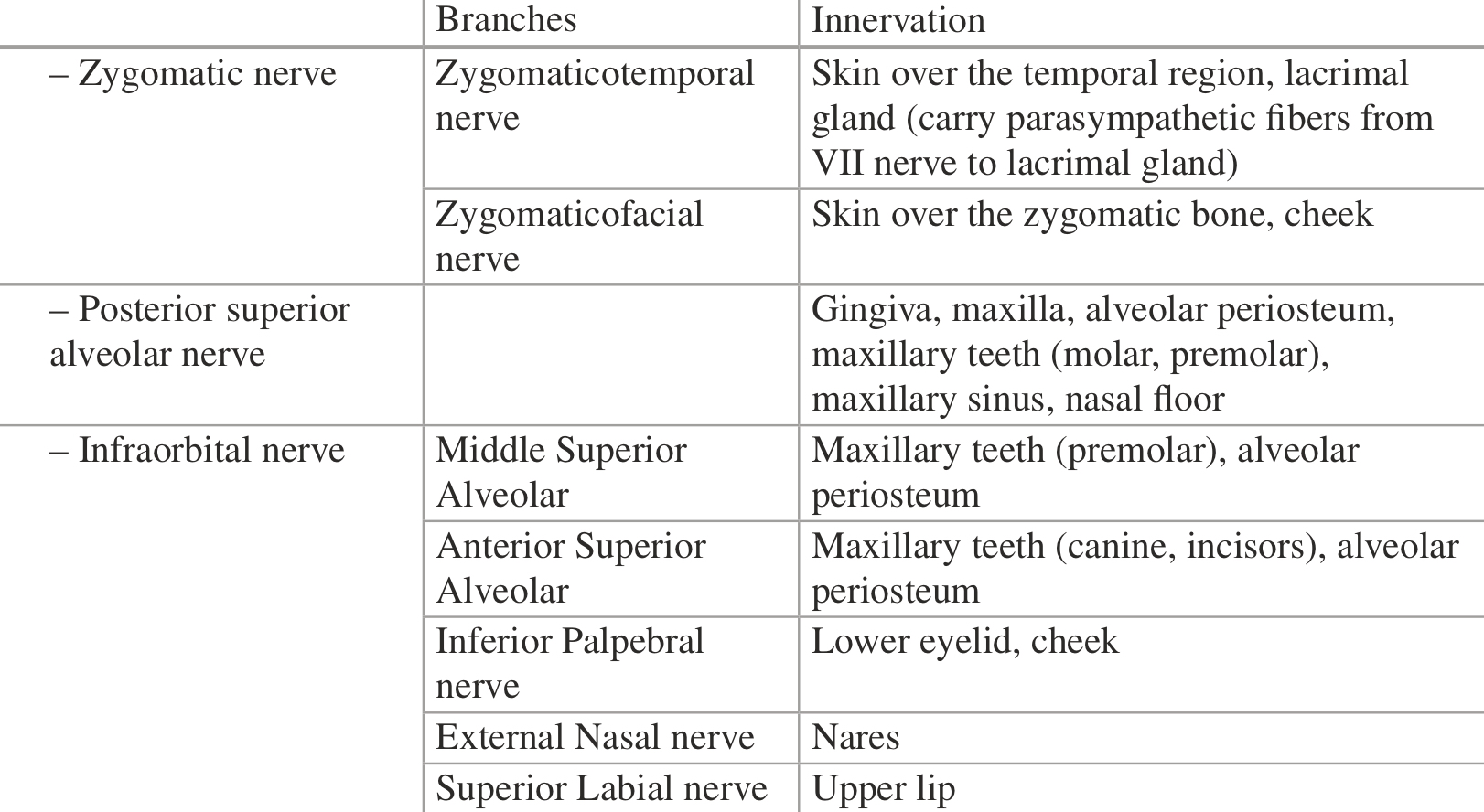 Trigeminal nerve is associated with several neurophysiological reflexes such as 
Trigeminal blink reflex (Corneal reflex).
Trigeminocardiac reflex 
Defined as the sudden onset of parasympathetic dysrhythmia, sympathetic hypotension, apnea or gastric hypermotility during stimulation of any of the sensory branches of the trigeminal nerve. 
The sensory nerve endings of the trigeminal nerve send neuronal signals via the Gasserian ganglion to the sensory nucleus of the trigeminal nerve, forming the afferent pathway of the reflex arc. 
Occur when doing percutaneous procedure
Occulocardiac reflex
Is a decrease in pulse rate associated with traction applied to extraocular muscles and/or compression of the eyeball. 
The reflex is mediated by nerve connections between the ophthalmic branch of the trigeminal cranial nerve via the ciliary ganglion, and the vagus nerve of the parasympathetic nervous system.

Sucking reflex, 
Masseter reflex (Jaw jerk).